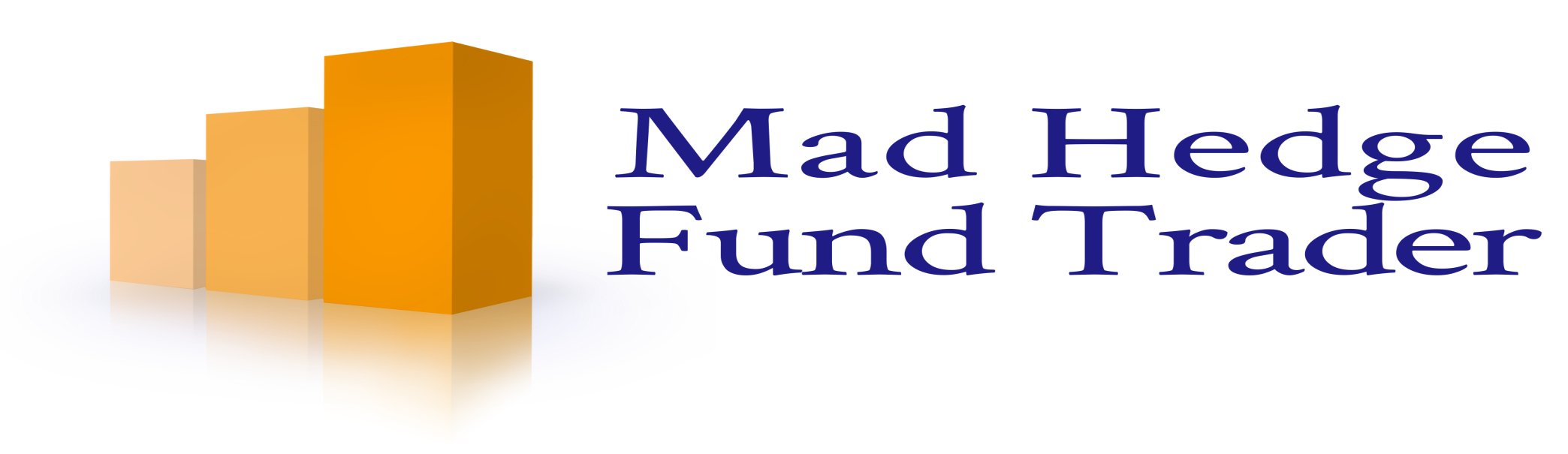 Mad Day Trader
Bill Davis
Webinar – September 20, 2017
Long Term
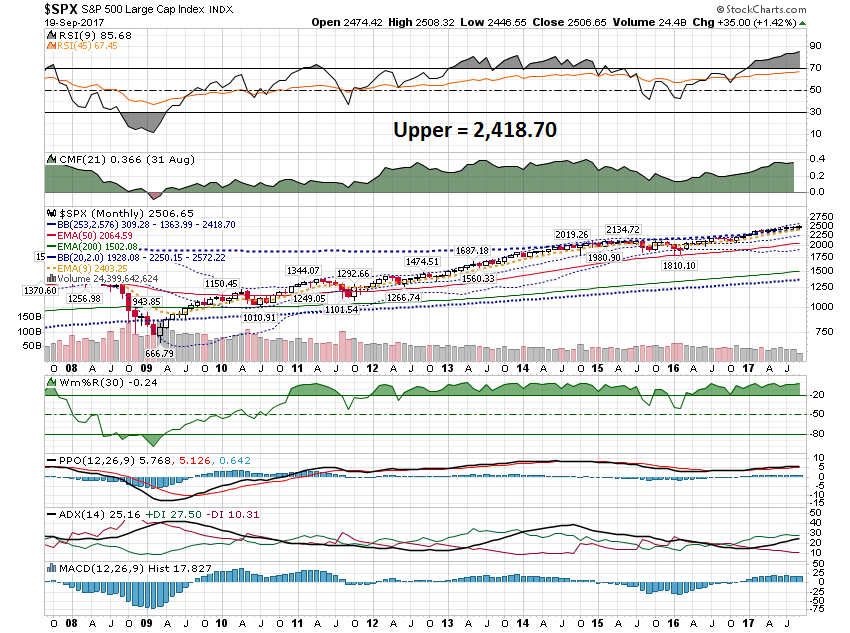 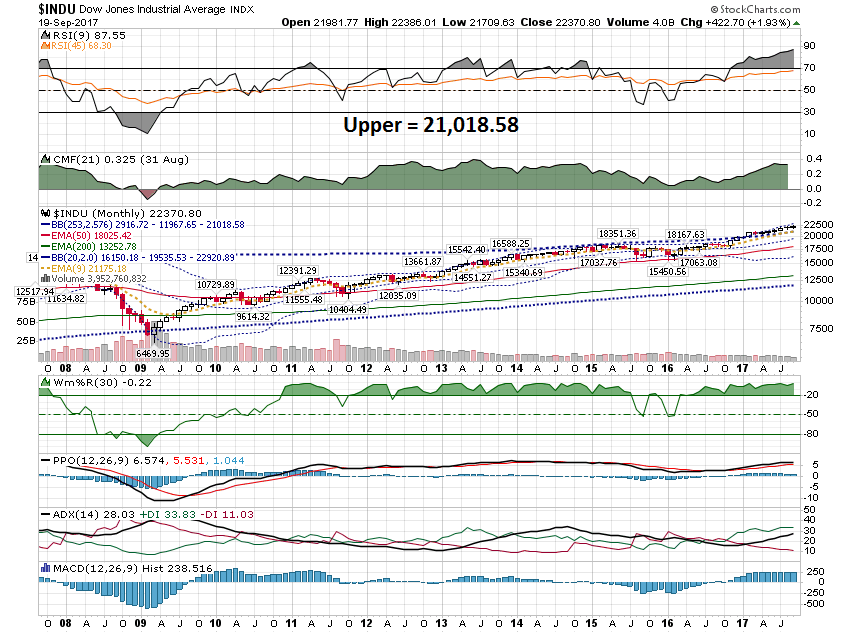 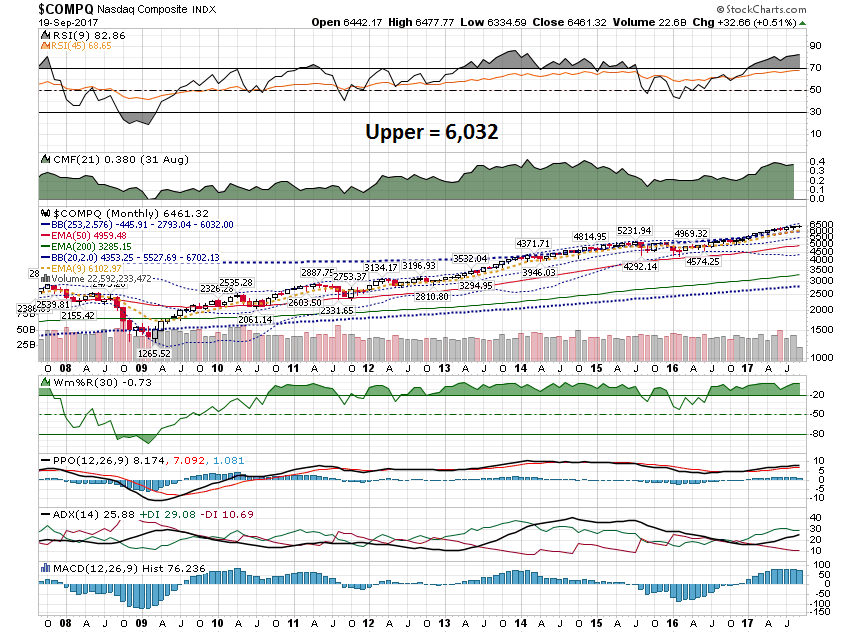 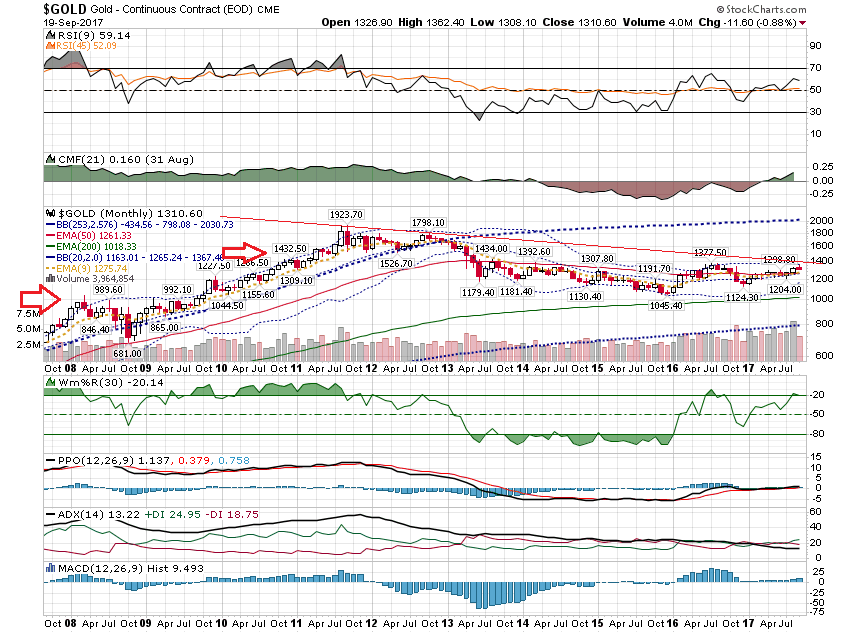 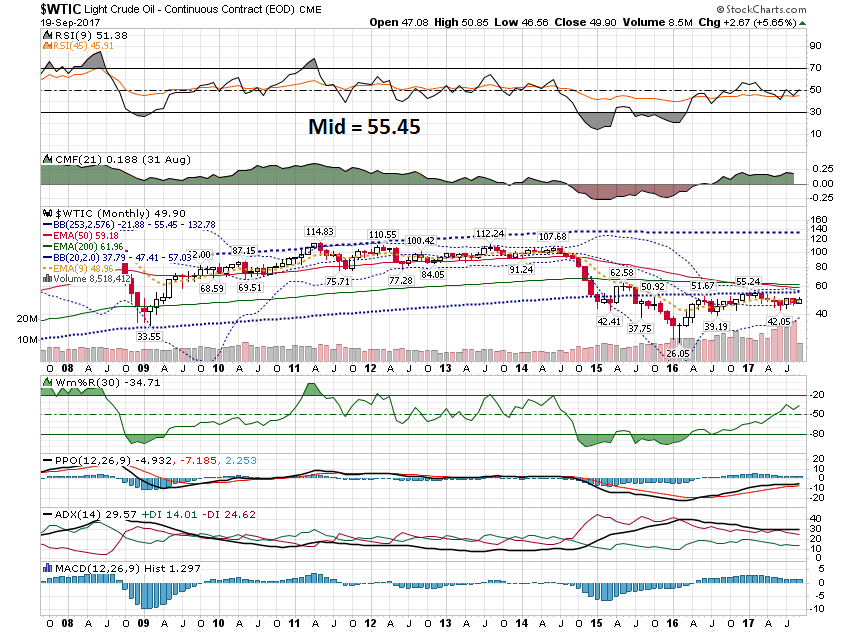 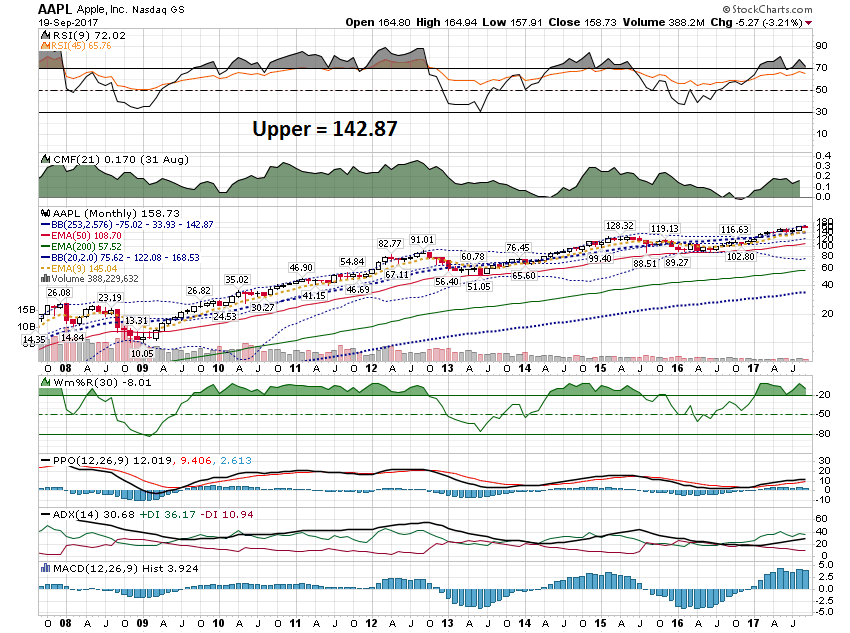 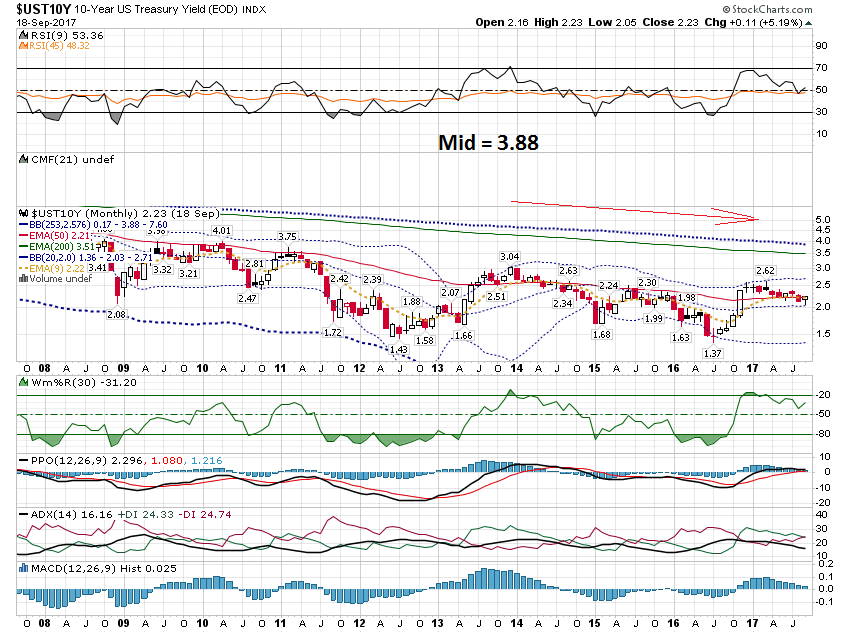 Short Term
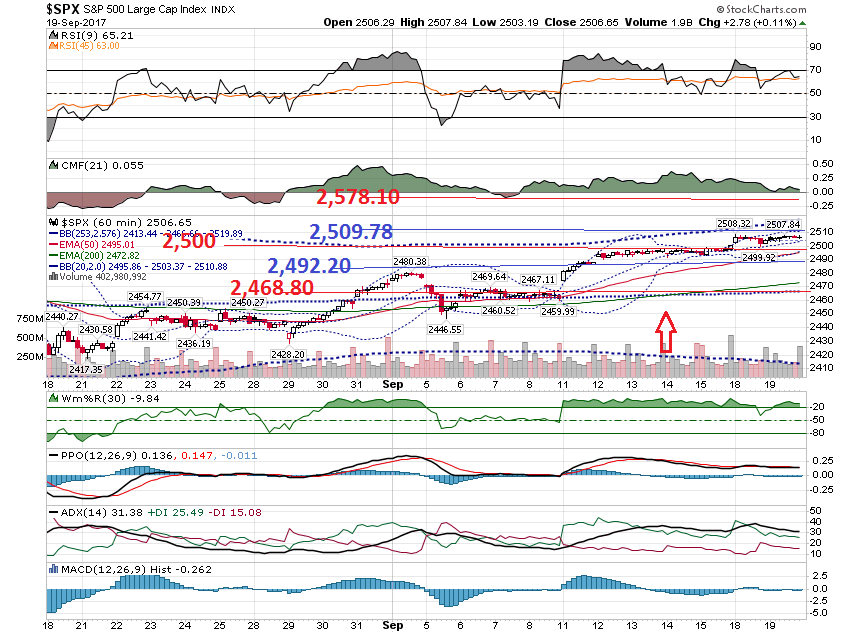 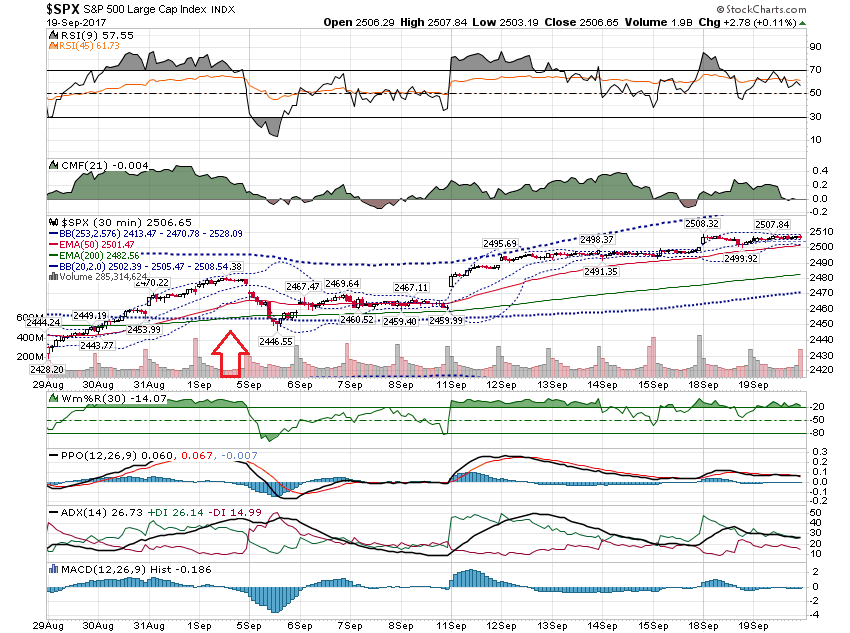 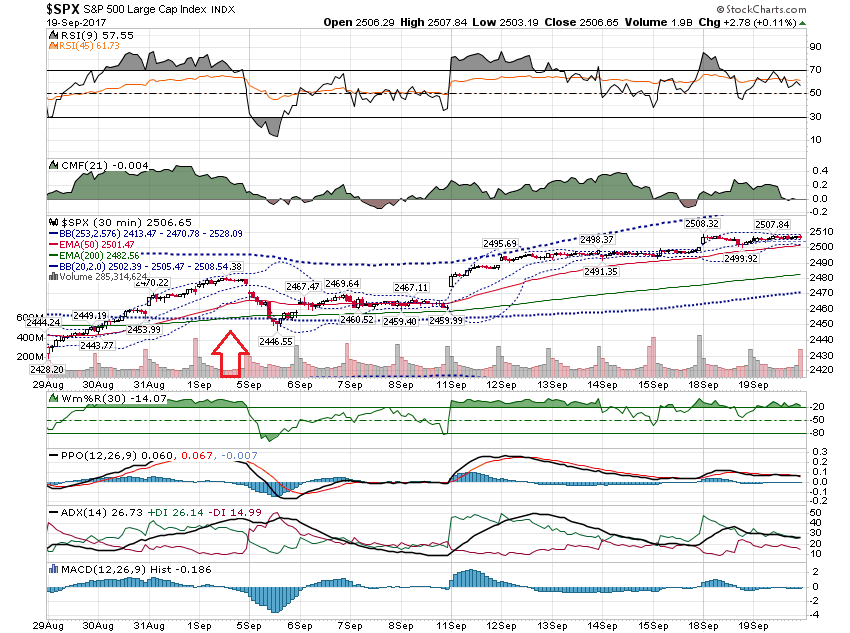 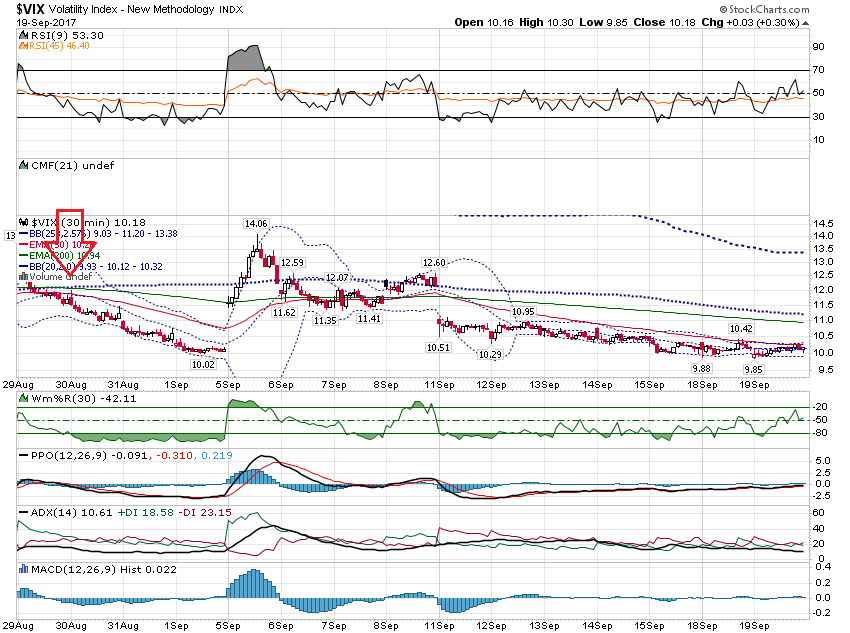 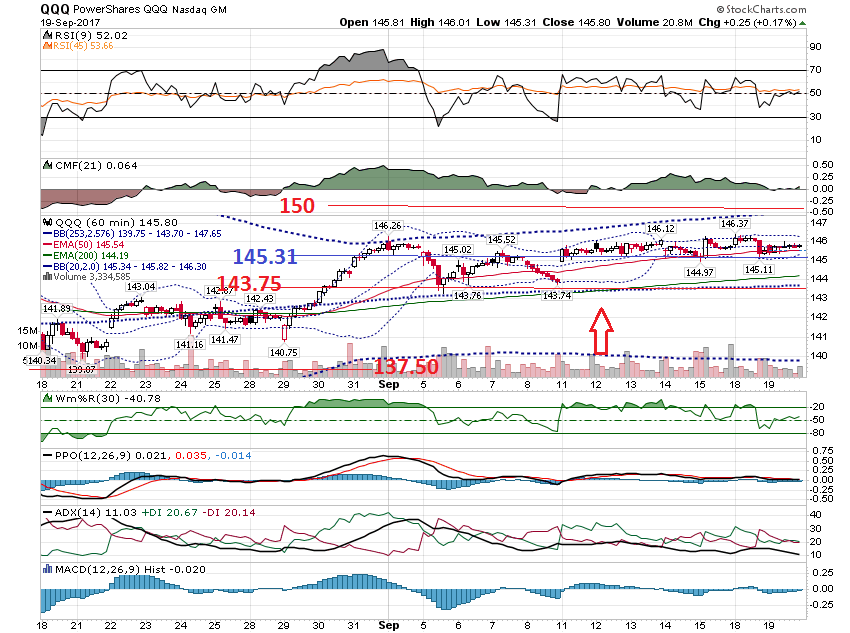 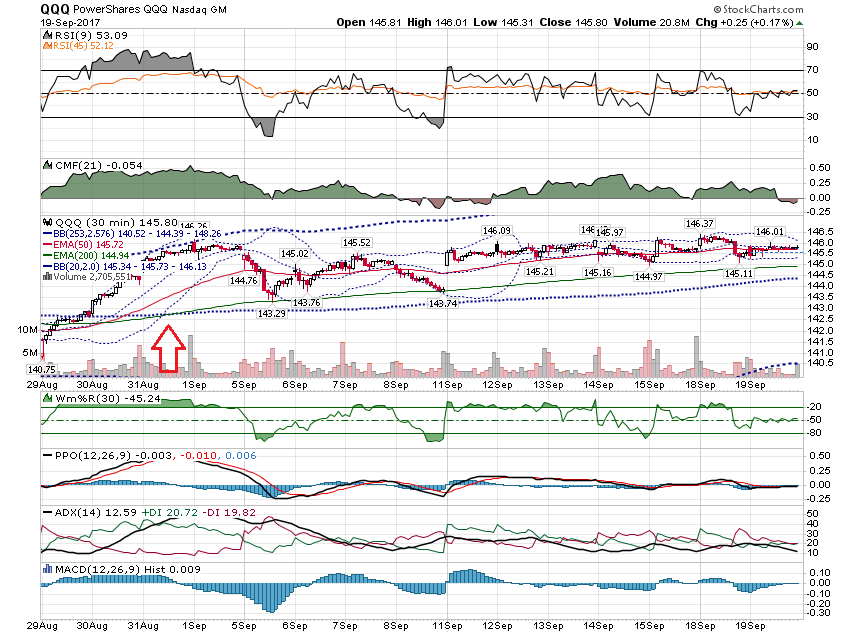 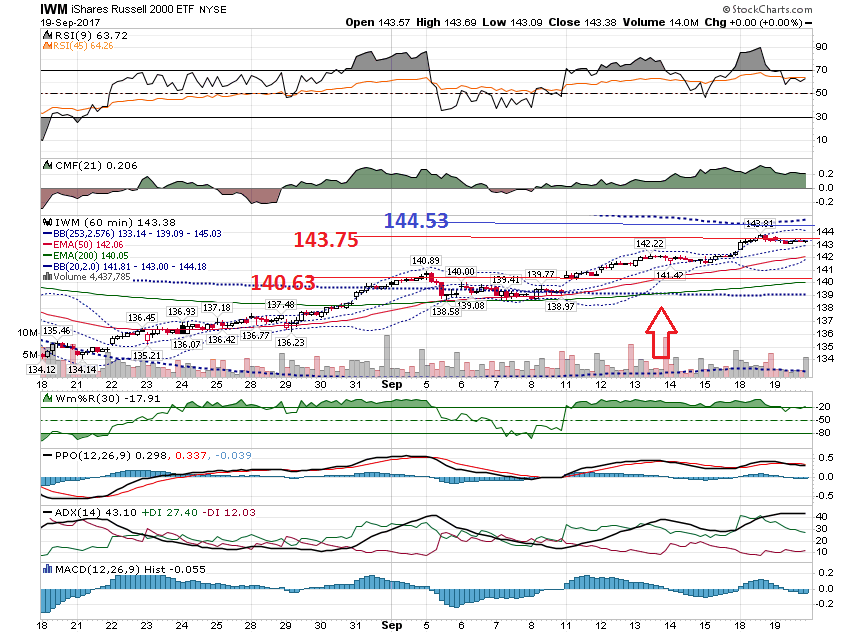 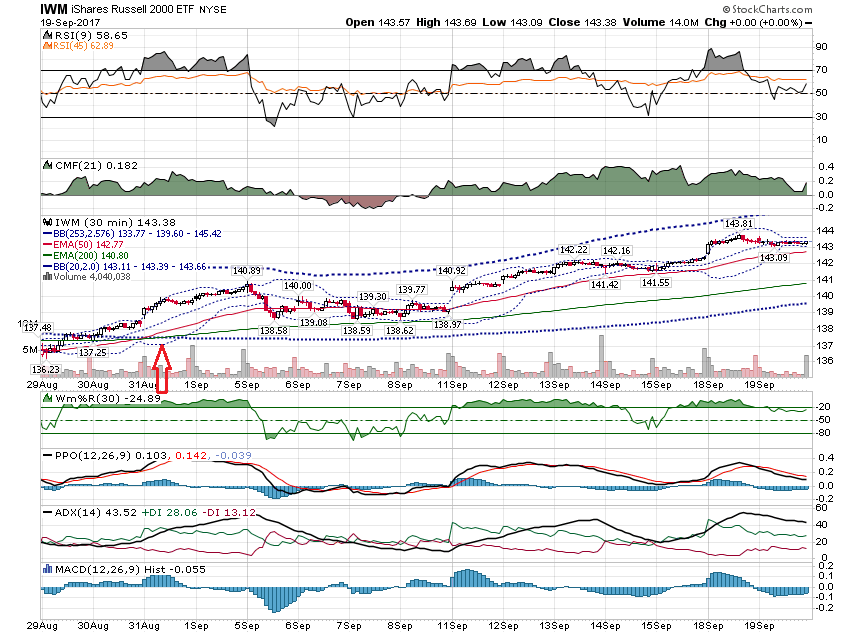 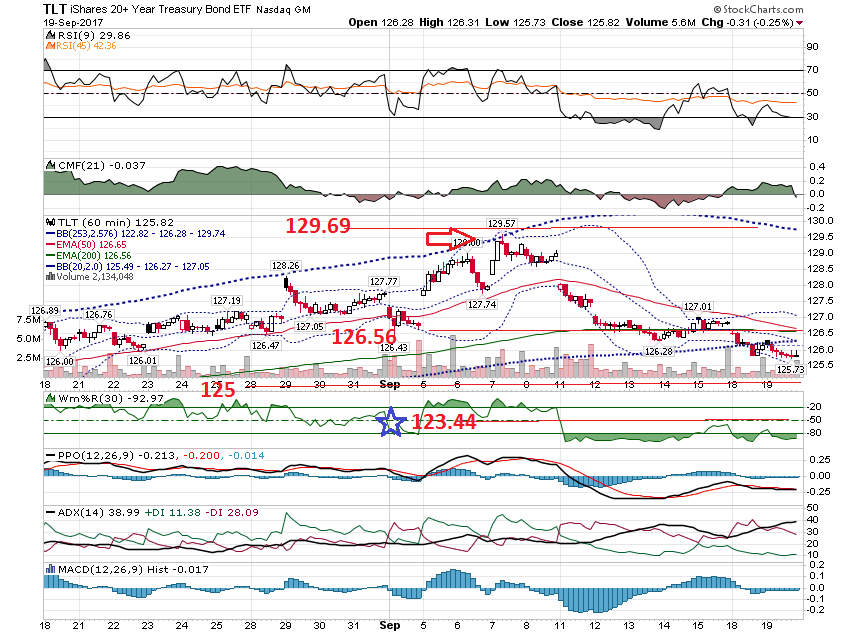 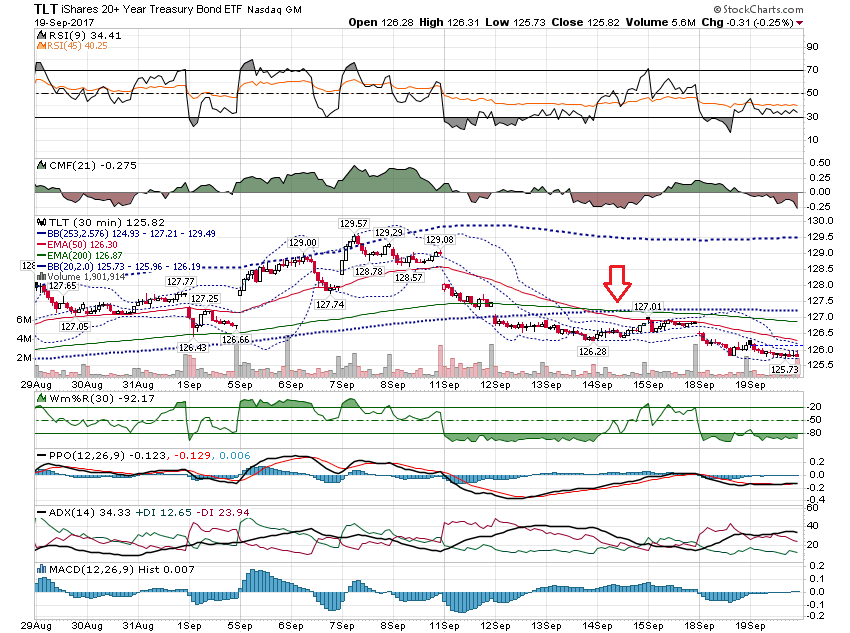 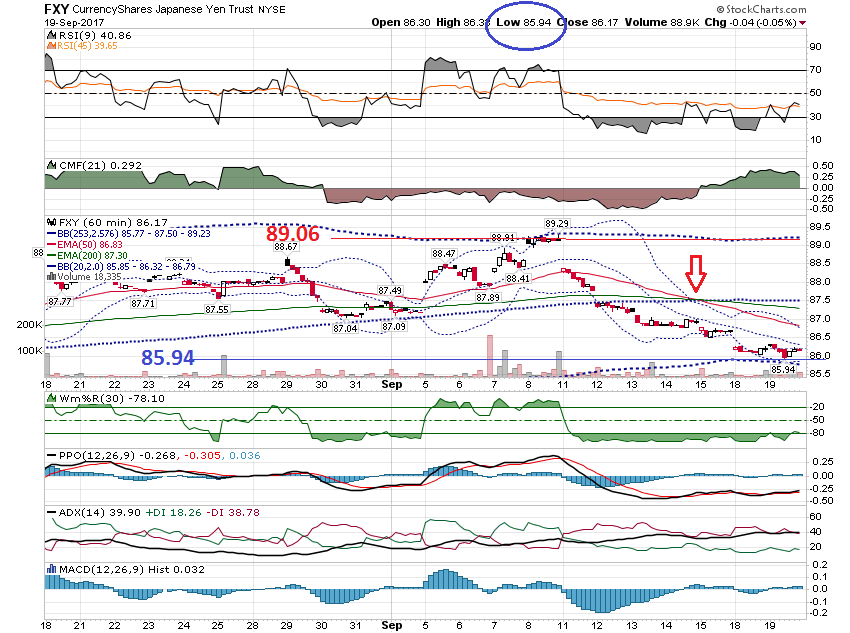 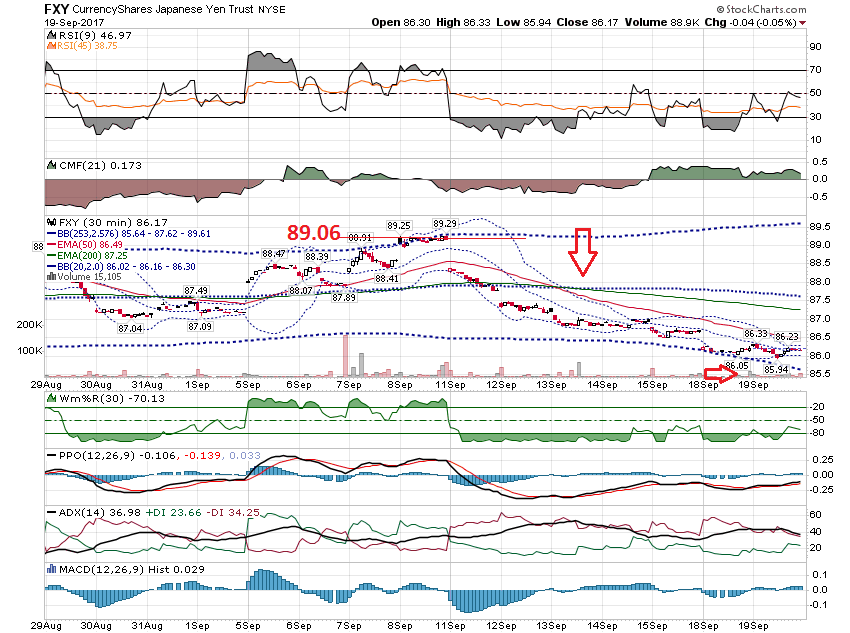 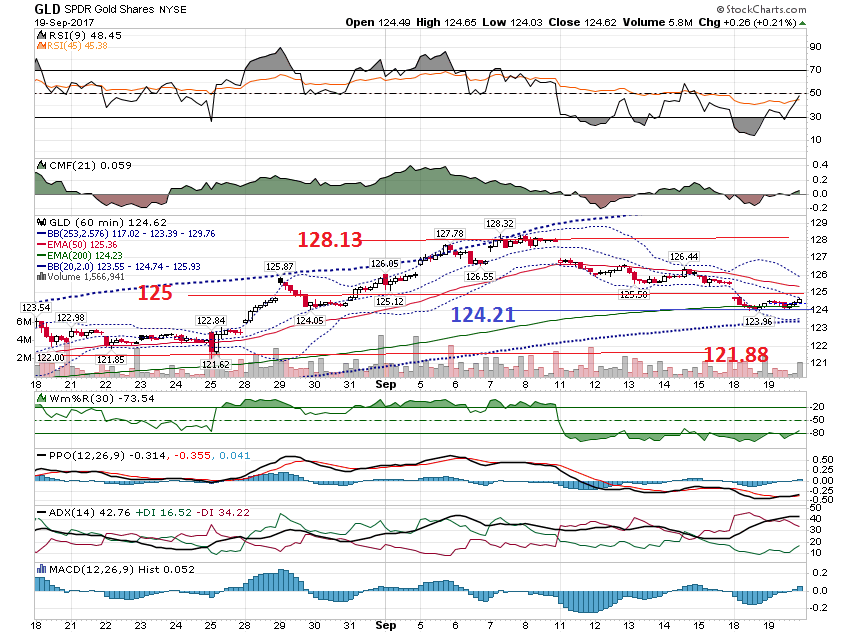 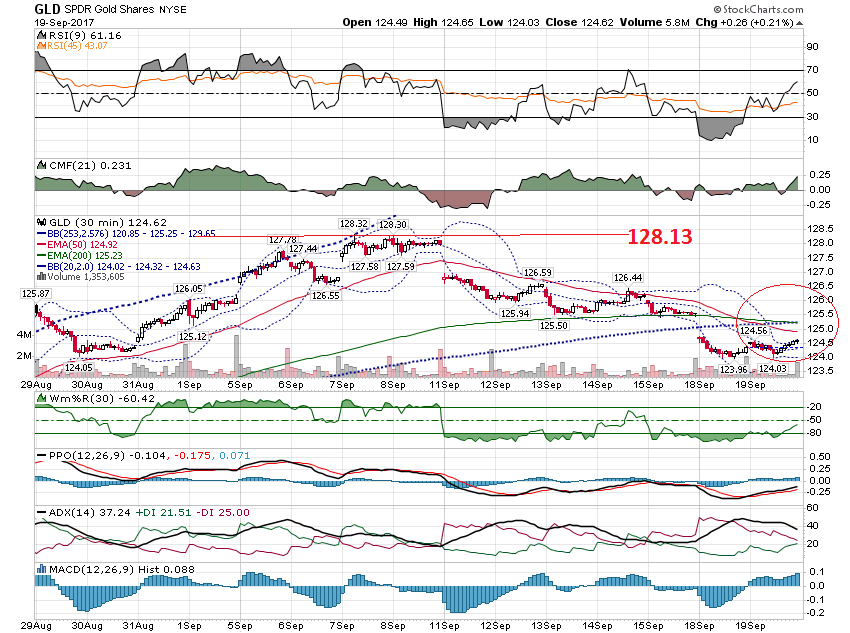 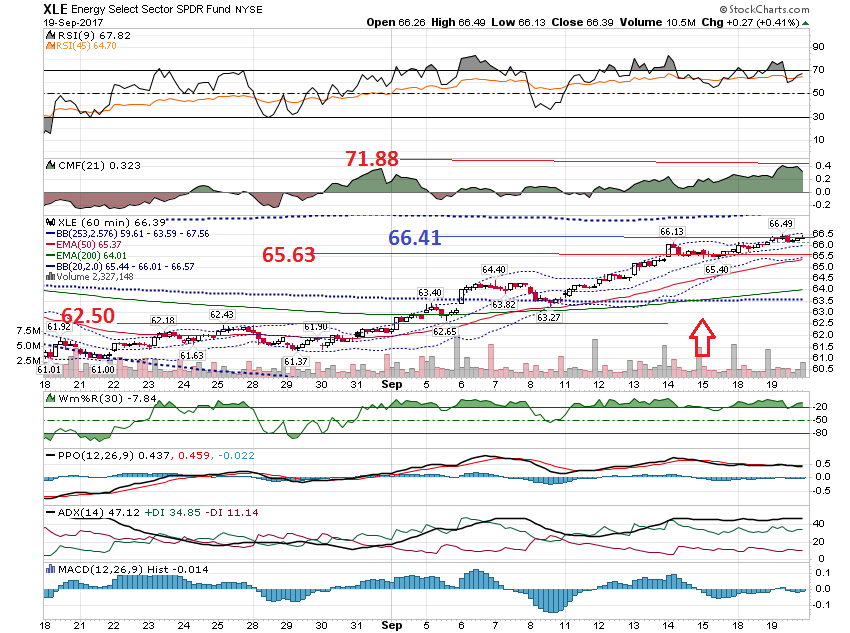 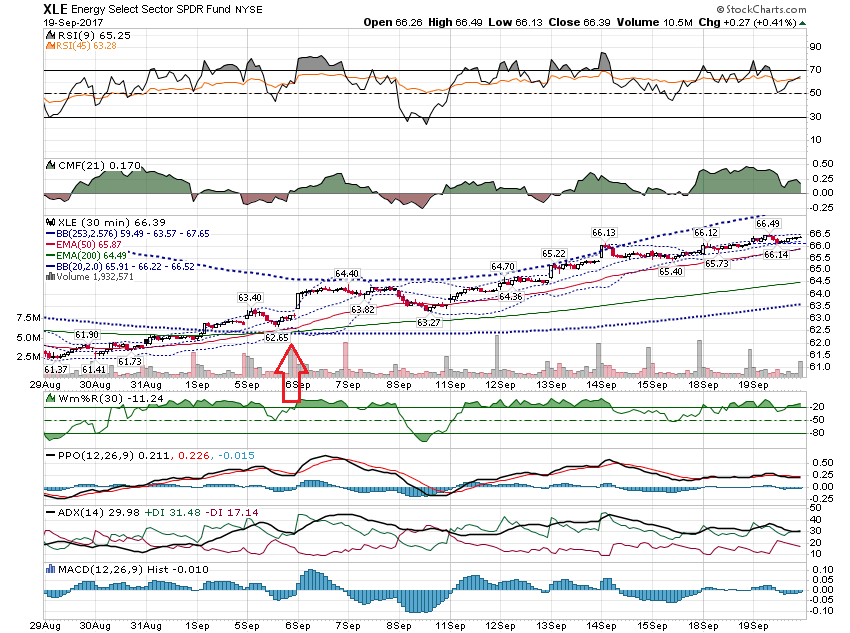 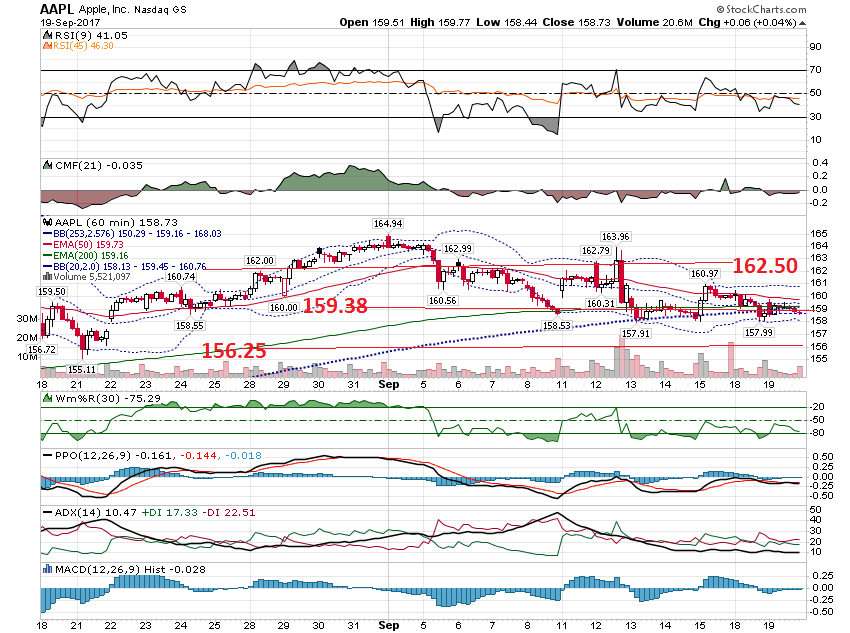 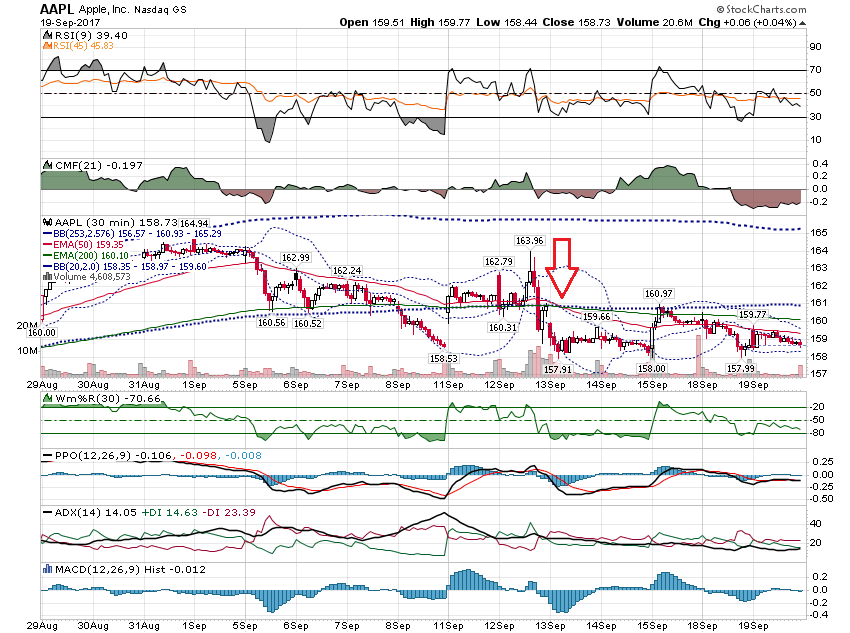 Short Term Trade Set Up
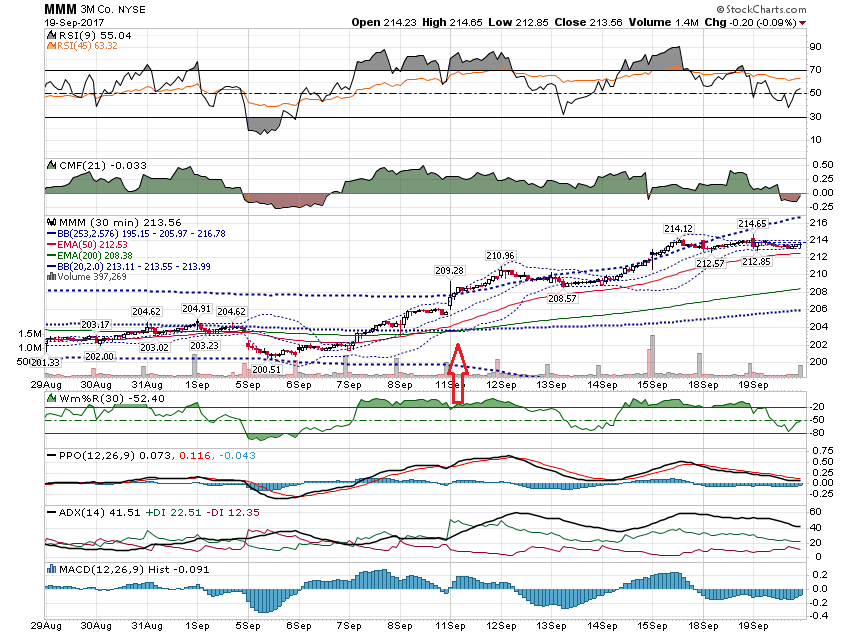 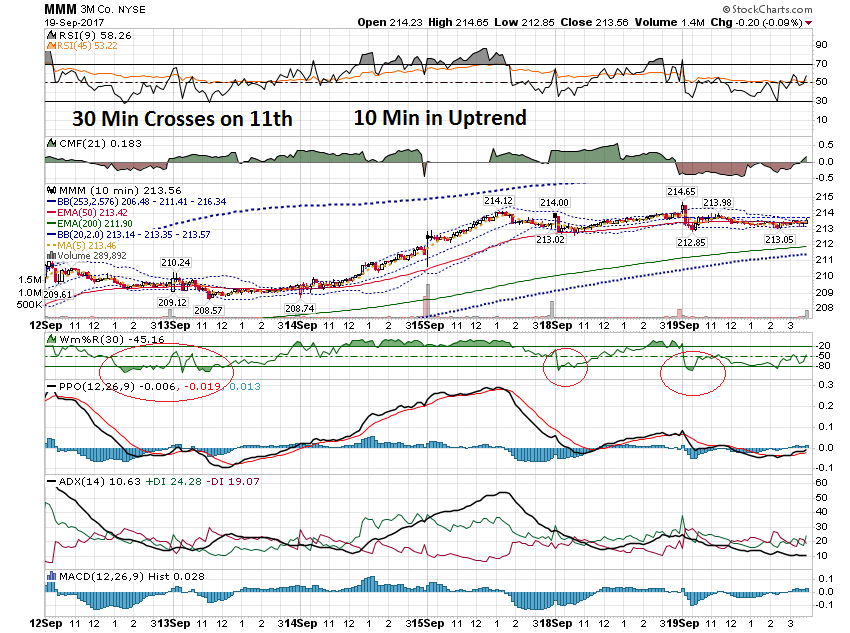 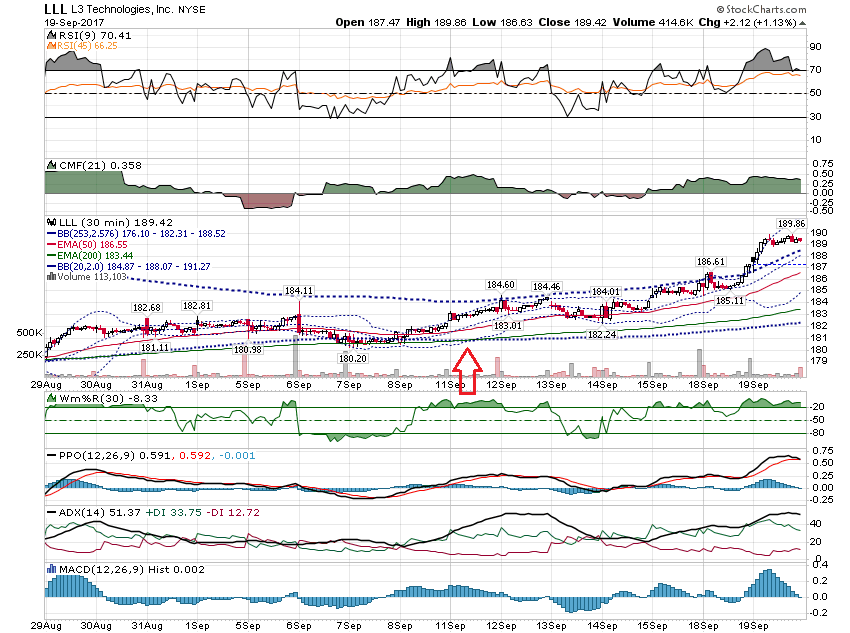 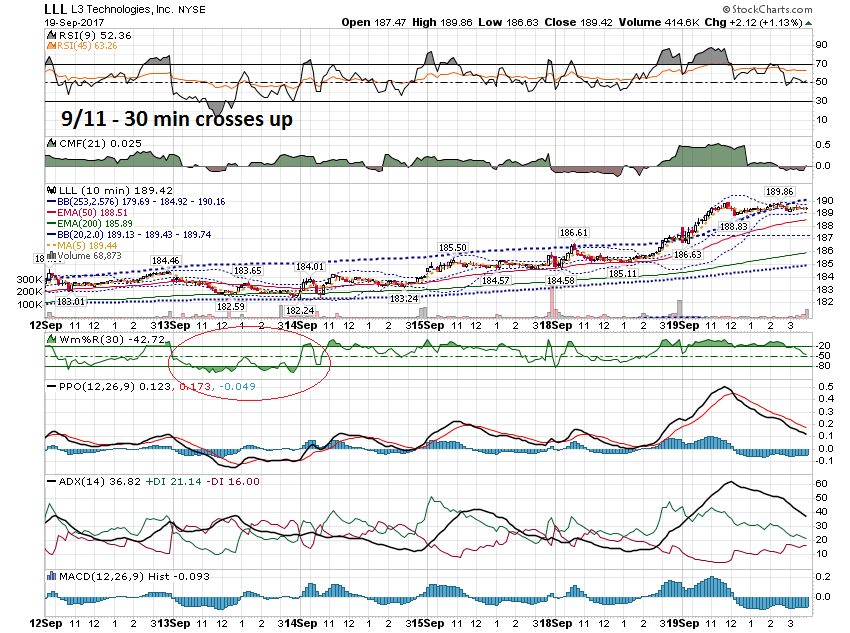 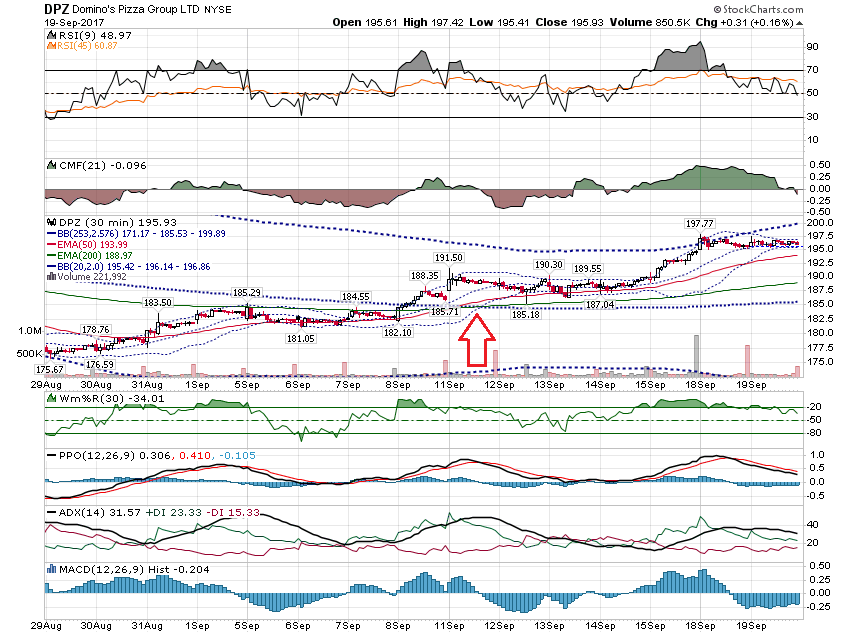 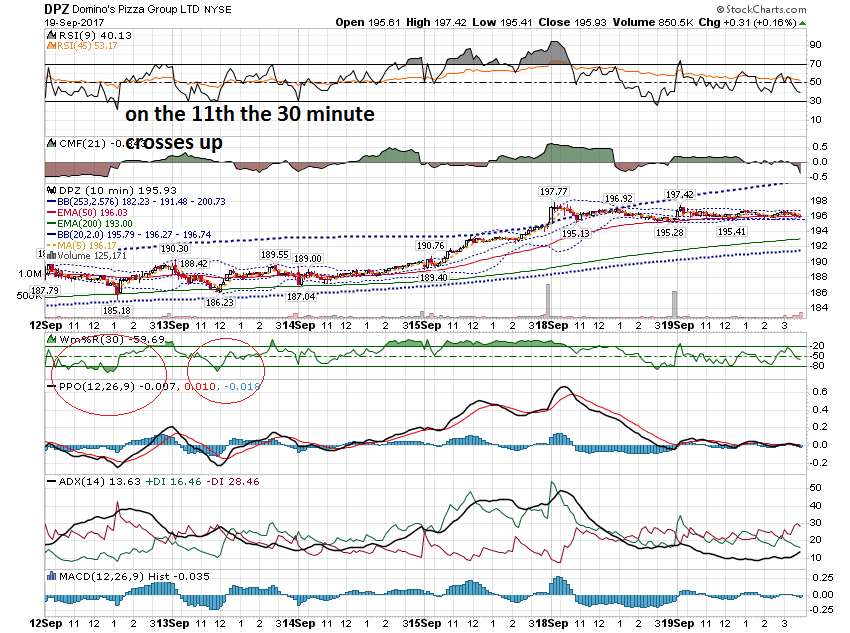 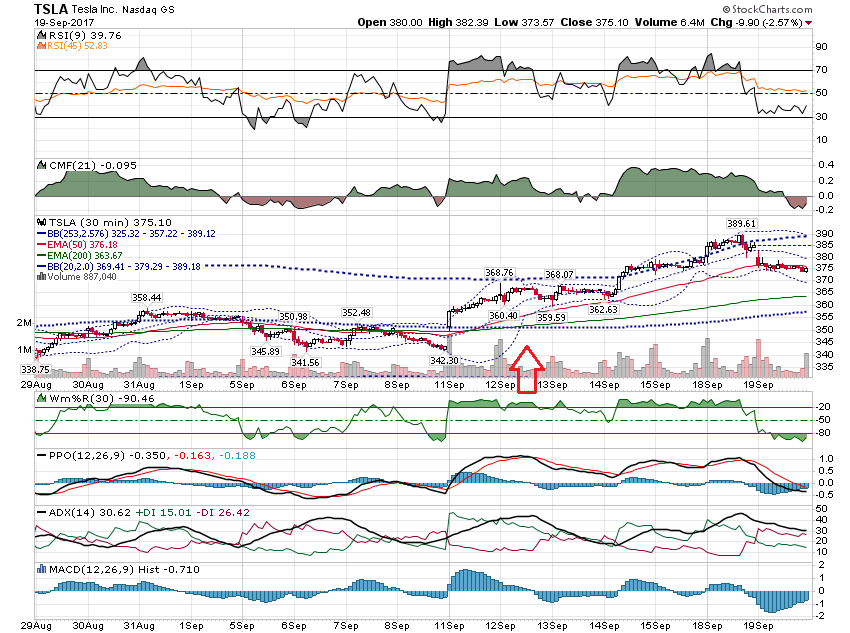 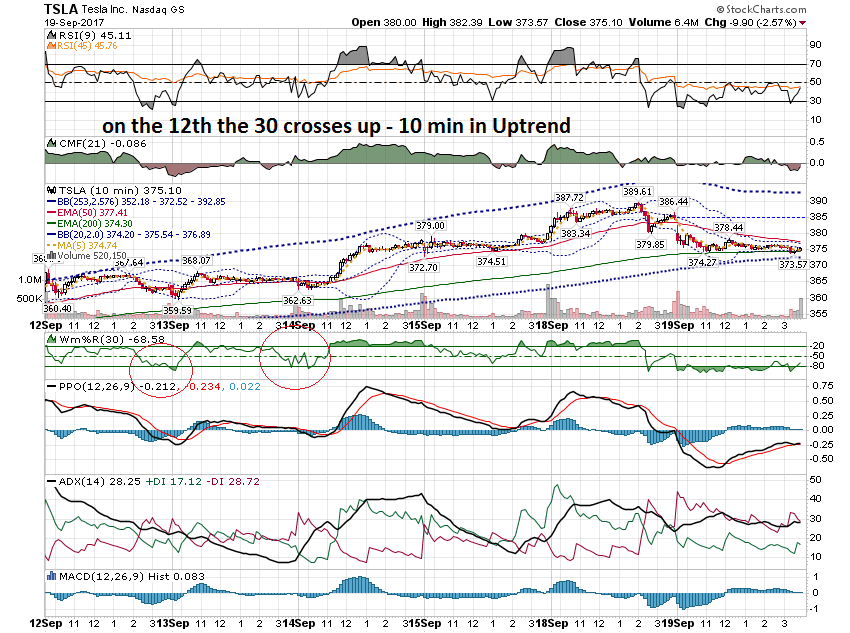 Thanks for watching!Bill DavisMad Day TraderSeptember 20, 2017 davismdt@gmail.com